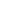 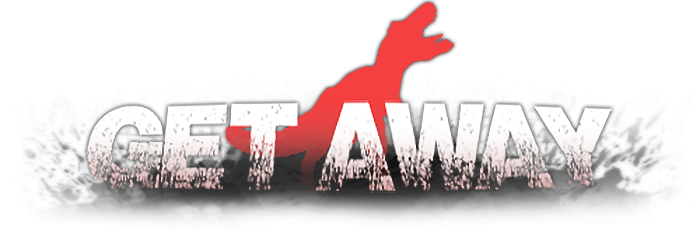 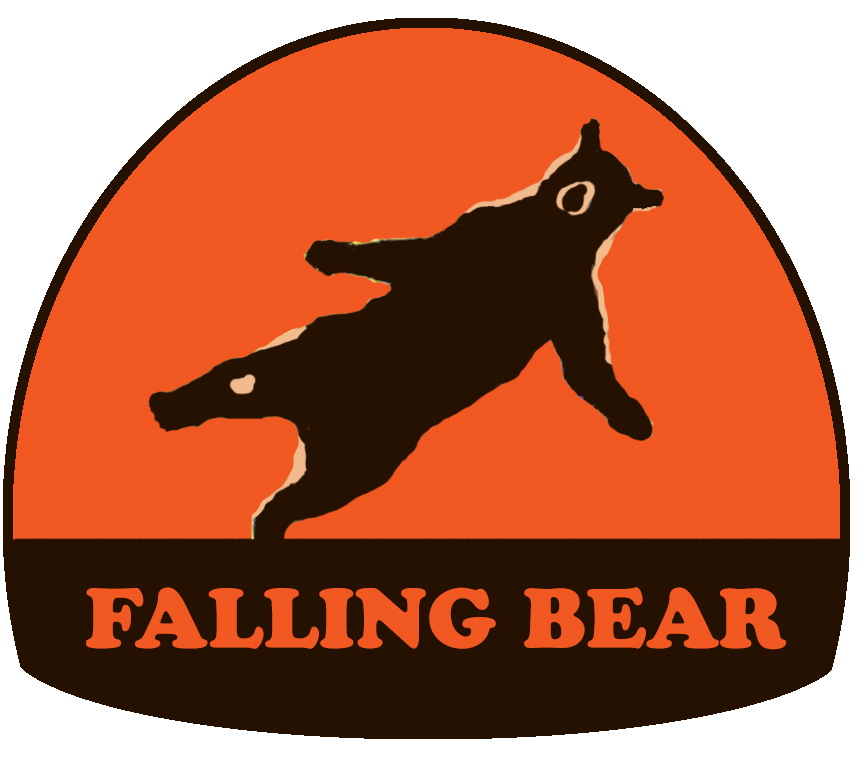 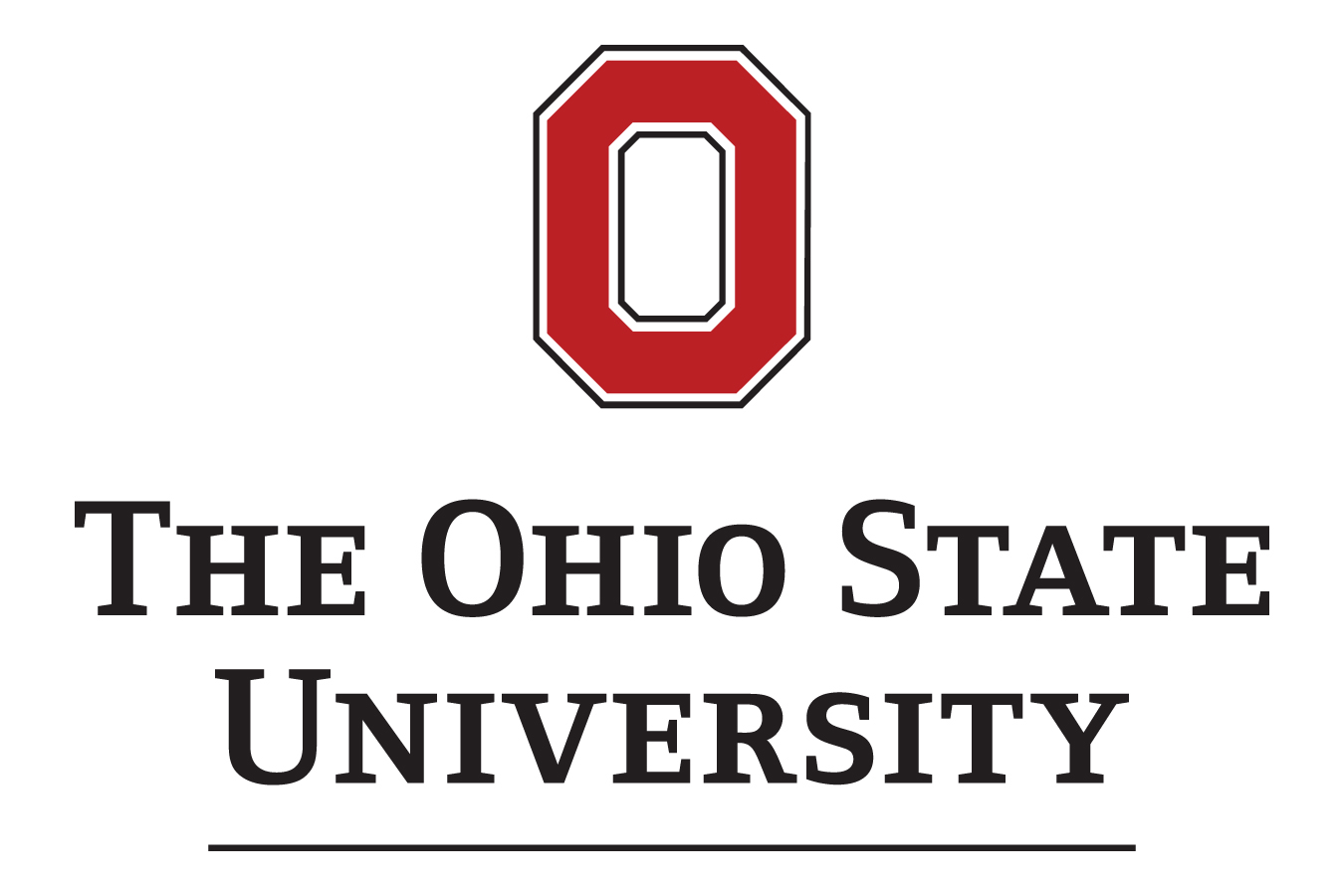 GAMEPLAY POSTER
Quentin Bloomfield, Keegan Donnelly, Jacob Grealy,
 Zach Knickerbocker, Nate Niederkorn, Sean Peck
Department of Computer Science and Engineering
The Ohio State University
Player Status
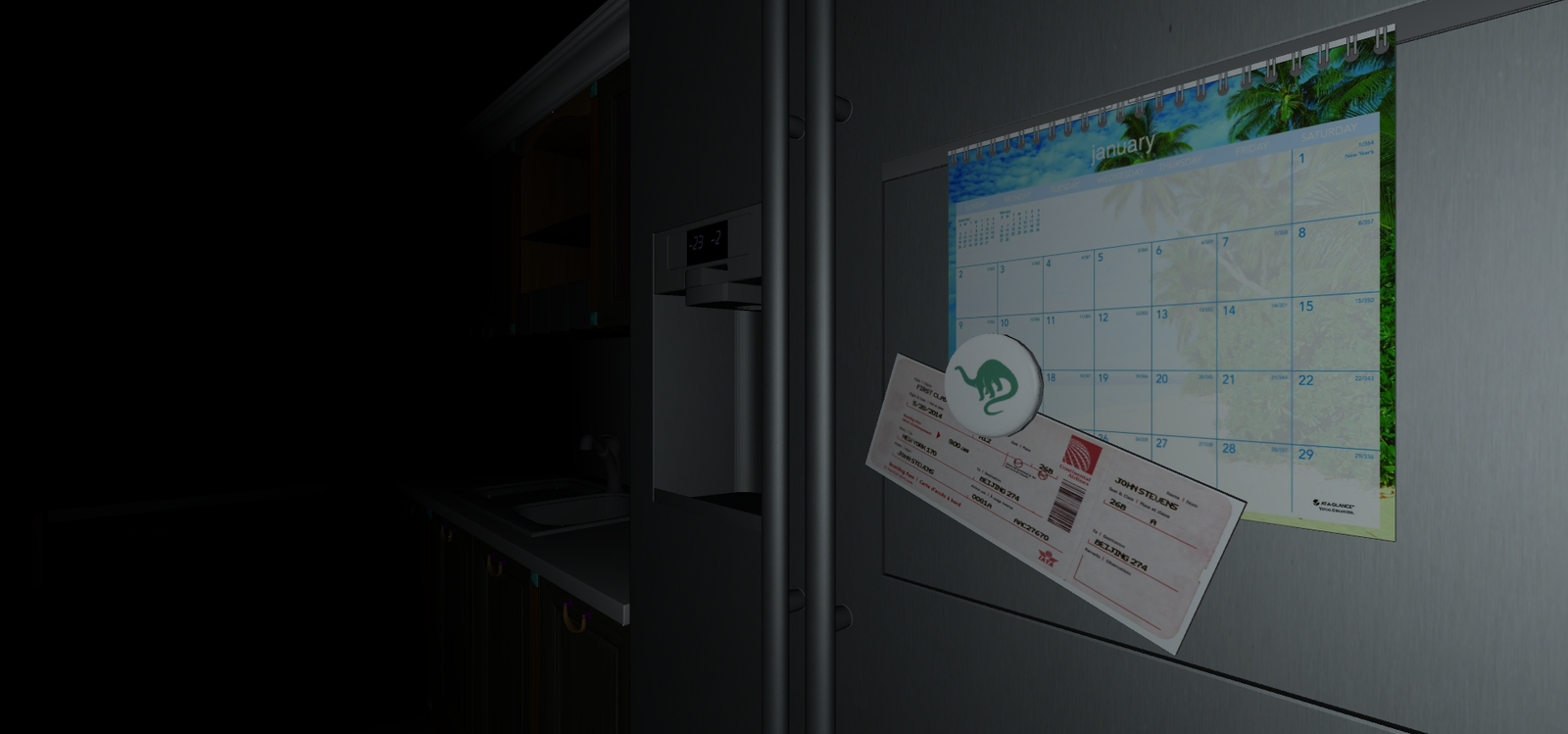 It’s time for a vacation.
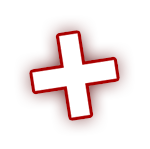 Health
Depletes when injured
The setting for the game is a survival scenario.  You've awoken on an island following a plane crash, and find yourself stranded with little resources in a dinosaur inhabited paradise. Weather the harsh conditions, collect and craft the survival tools you need, and ultimately attempt escape from the island. As quick as you can muster – “Get Away”!
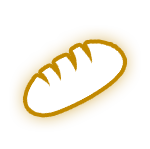 Hunger
Depletes faster when running
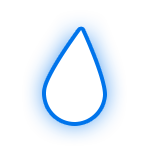 Thirst
Depletes faster during the day
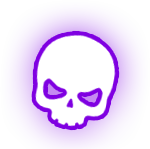 Sanity
Depletes during the night
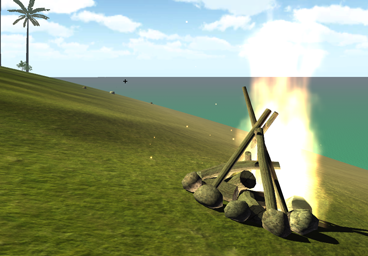 Survive The Night
Weapons & Tools
Craft a campfire, place it on the island, and then click it to quickly sleep through the night. This is a great way to replenish sanity, and avoid dinosaurs that crawl the island in the cover of darkness.
Ax
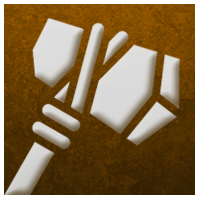 Chop trees to get logs and other resources.
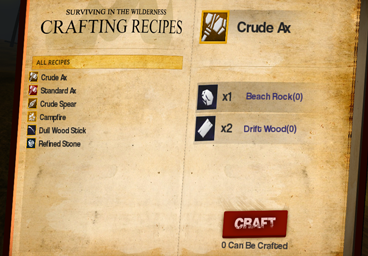 Craft Weapons and More
Spear
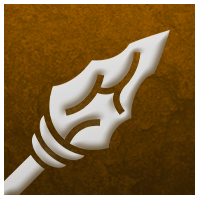 Crafting new items from the resources you collect around the island will enable your survival. Craft an axe to chop down a tree. Craft a spear the take down a dinosaur. The possibilities are many.
Take down dinosaurs with a thrust of your spear.
Bow & Arrow
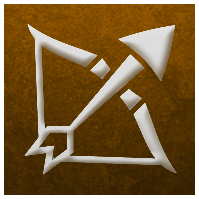 Shoot at dinosaurs from afar.
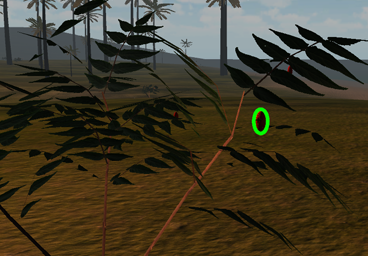 Collect Resources
Torch
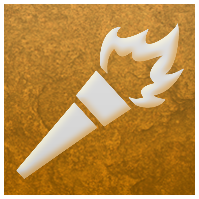 Resources for both crafting or consumption can be collected from the island. Some items are commonly available everywhere, whereas others are rarer and restricted to particular climates like the jungle.
The night is dark, but a torch will light your way.
Your Goal
Controller Mapping
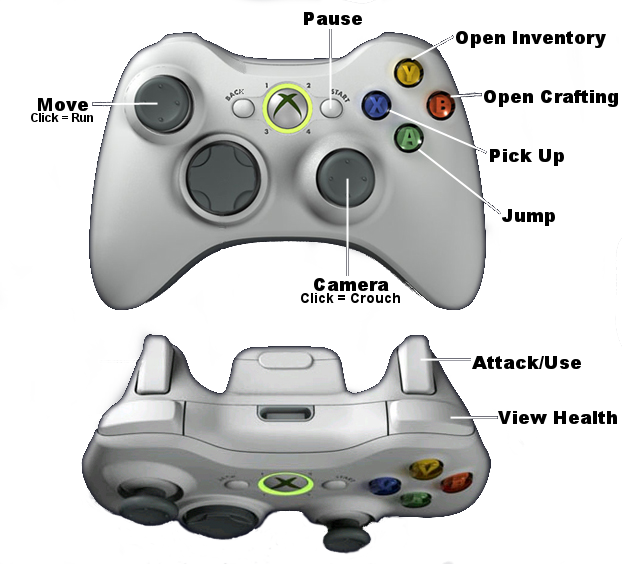 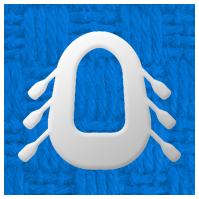 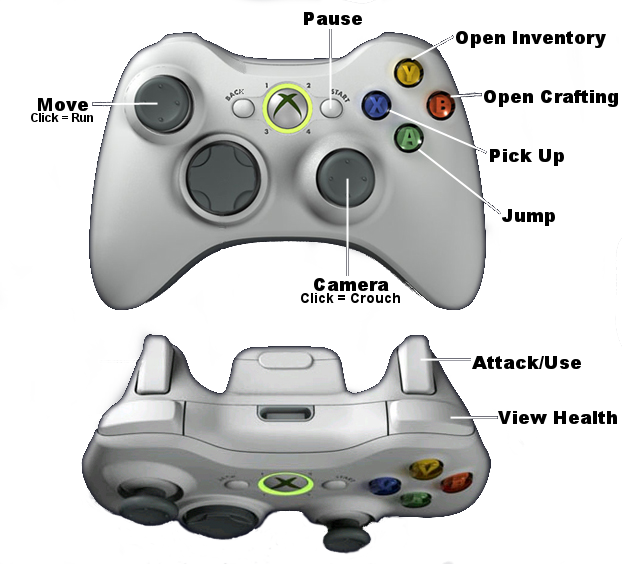 Build the raft to escape the island!